Etapes d’une synthèse
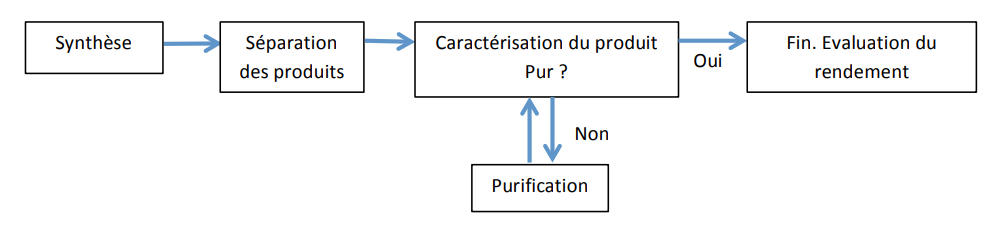 1
Etapes d’une synthèse
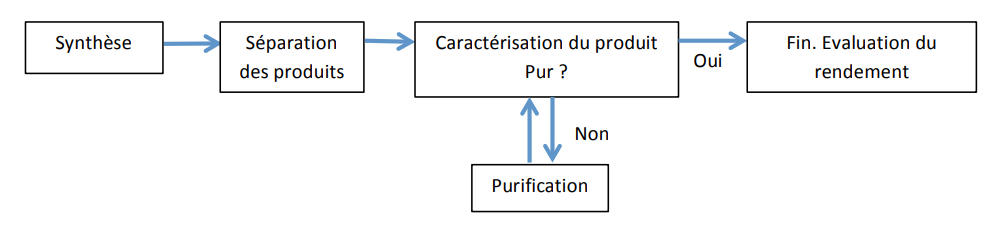 Dans cette leçon :  Synthèse du paracétamol
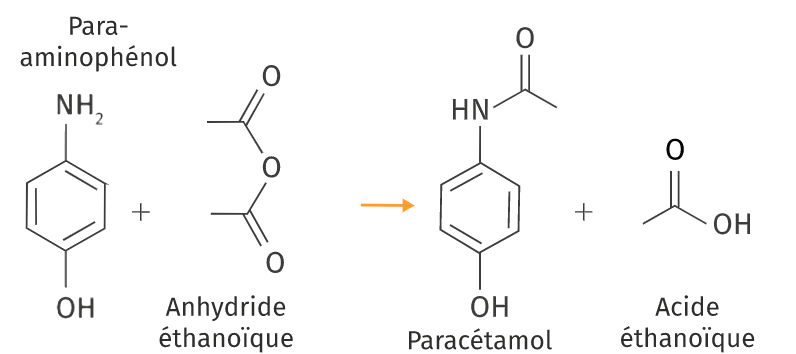 2
Contrôle de pureté : banc Kofler
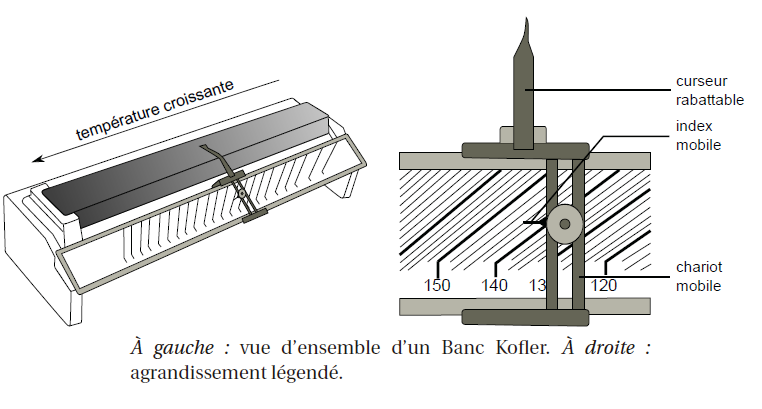 3
Source : Techniques expérimentales en chimie, Bernard
Contrôle de pureté : banc Kofler
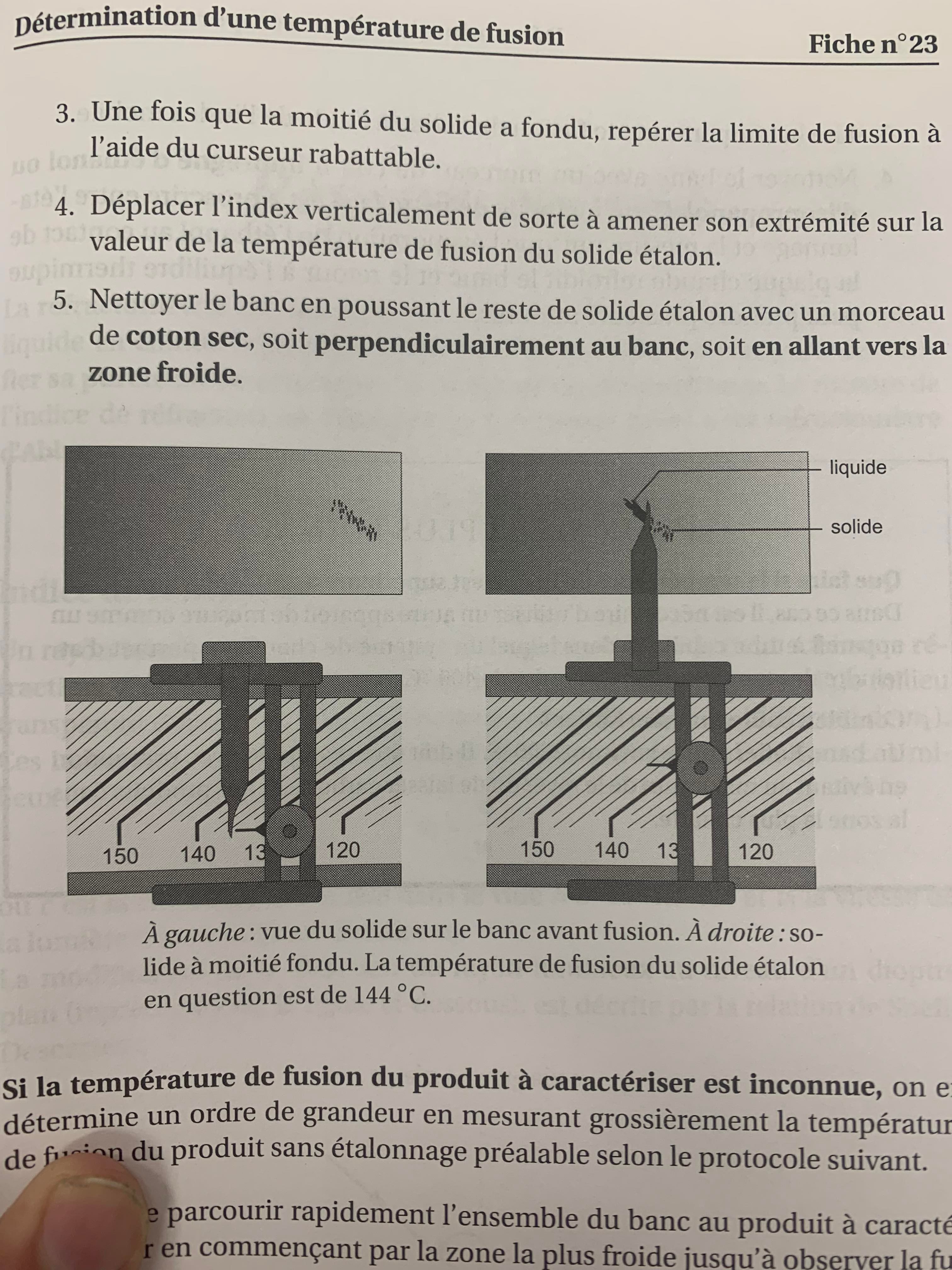 4
Source : Techniques expérimentales en chimie, Bernard
Contrôle de pureté : banc Kofler
Protocole :

	 Etalonnage du banc avec un composé adapté,
	 Déposer quelques grains du produit sur le banc,
	 Faire parcourir le banc au produit (en biais) jusqu’à ce qu’il se 	     liquéfie,
	 Lire la température indiquée en rabattant le curseur,

Sécurité :
Ne pas utiliser de gant pour manipuler sur le banc Kofler,
Ne pas l’utiliser à proximité de produits inflammables
5
Contrôle de pureté : Chromatographie sur couche mince
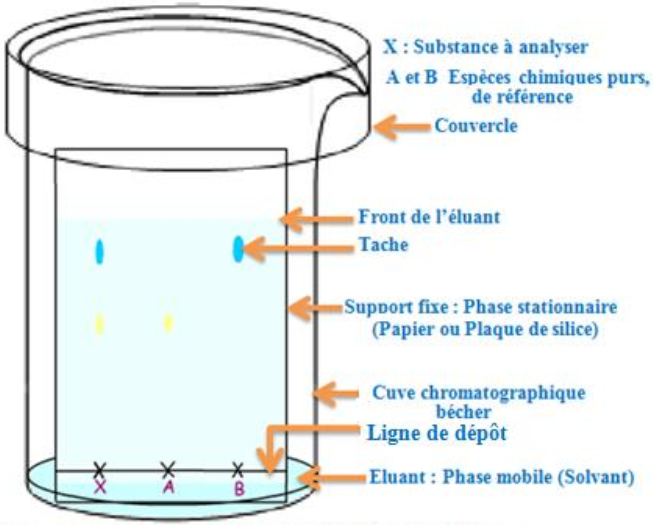 6
Recristallisation
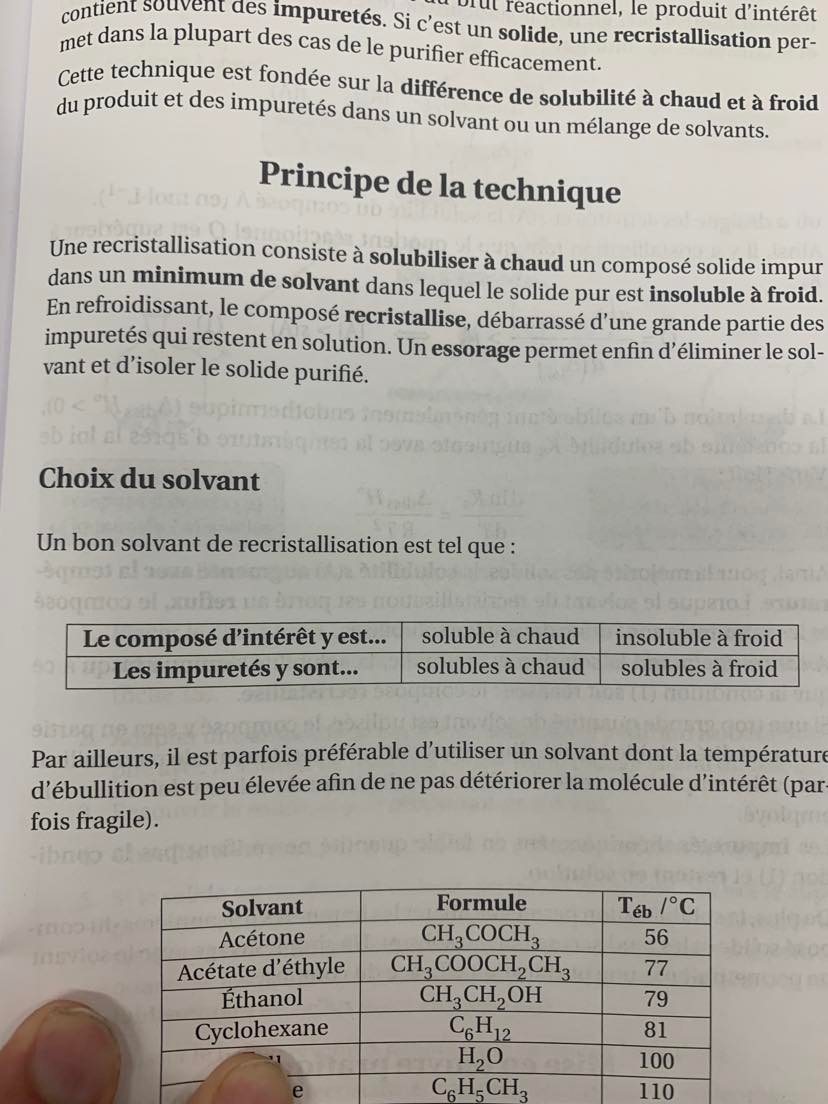 Exemple : Synthèse du paracétamol
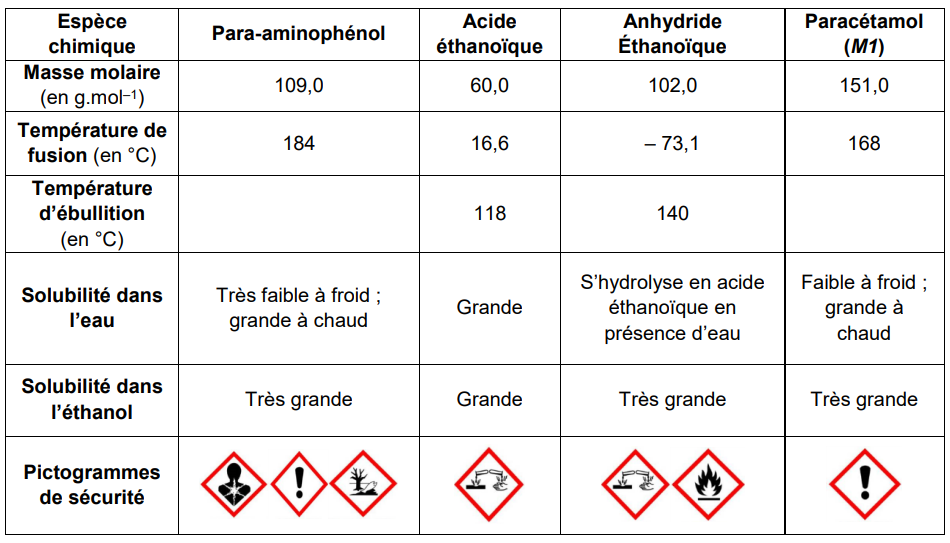 7
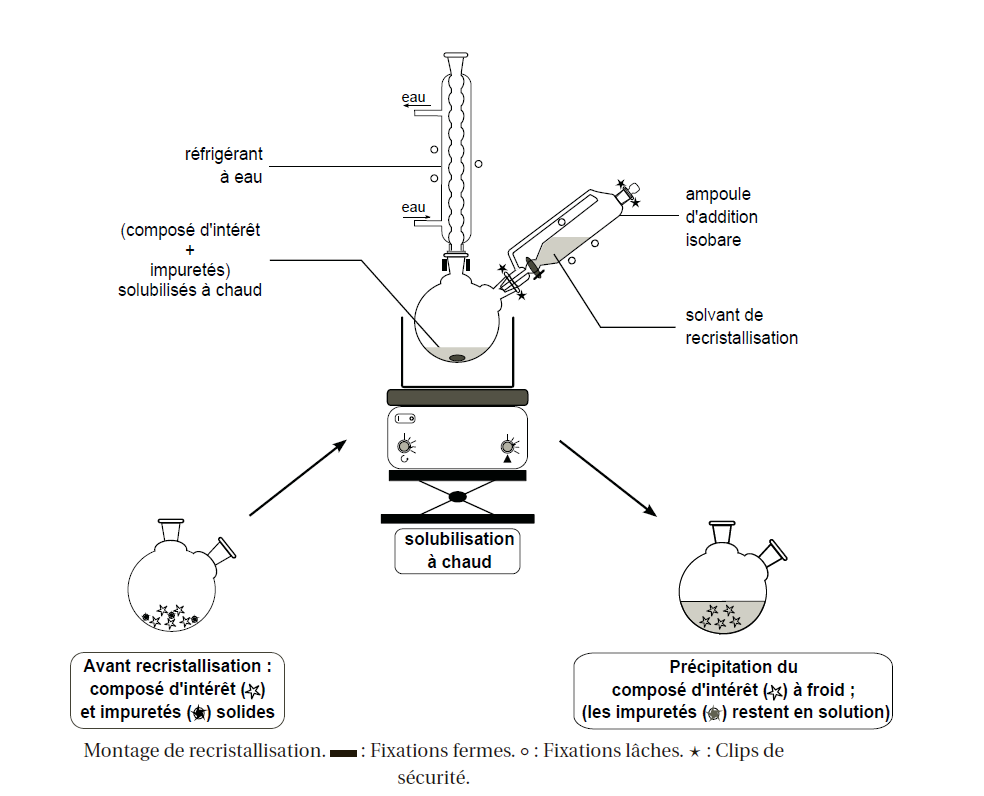 Recristallisation
8
Source : Techniques expérimentales en chimie, Bernard
Etapes d’une synthèse
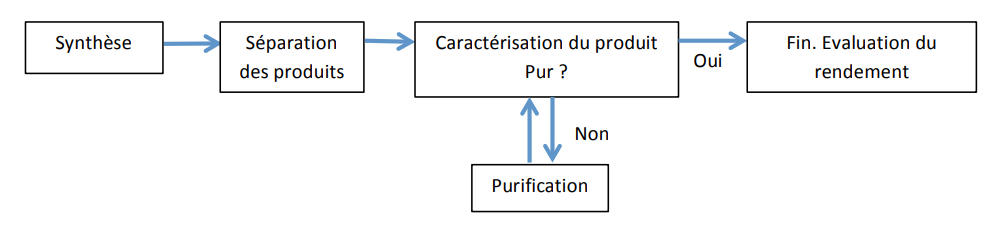 9